REPÚBLICA DE GUATEMALA,REPÚBLICA DE EL SALVADOR Y REPÚBLICA DE NICARAGUA
Octubre 2021
1
República de Guatemala
Permiso de exportación:
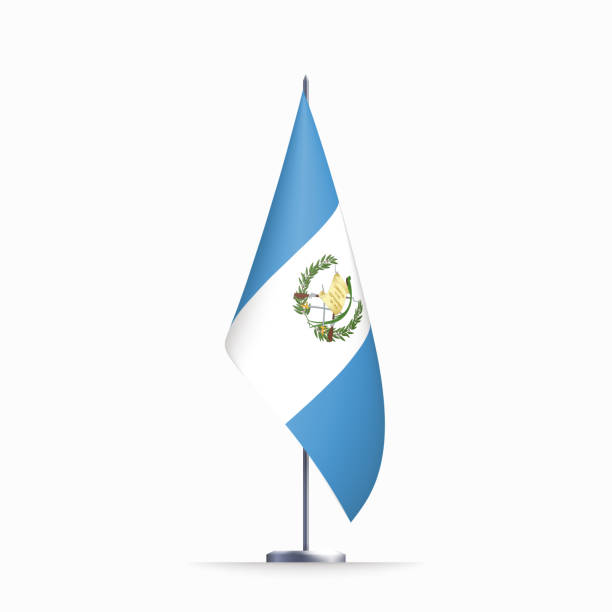 Otorgado la autorización para exportar:
Productos cárnicos procesados
Embutidos y productos cárnicos cocidos
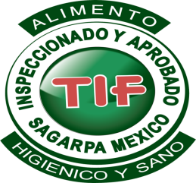 … Registrando un total de 
10 Establecimientos TIF elegibles para exportar
2
República de El Salvador
Permiso de exportación:
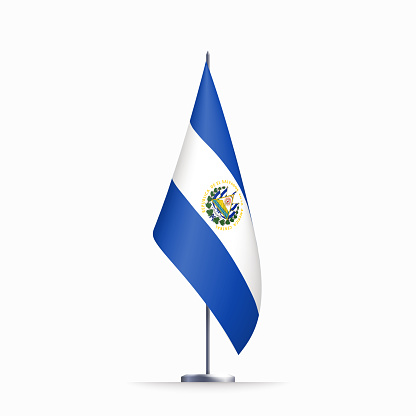 Otorgado la autorización para exportar:
Productos cárnicos 
procesados
Embutidos y productos 
cárnicos cocidos
Ovoproductos
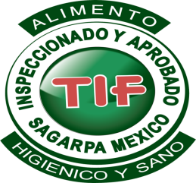 … Registrando un total de 
11 Establecimientos TIF elegibles para exportar
3
República de Nicaragua
Permiso de exportación:
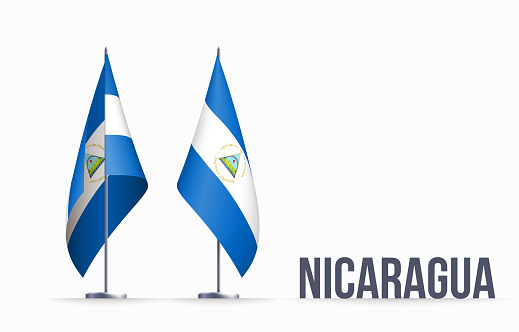 Otorgado la autorización para exportar:
Productos cárnicos procesados
Embutidos y productos cárnicos cocidos
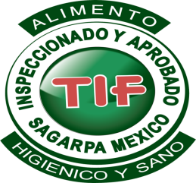 … Registrando un total de 
8 Establecimientos TIF elegibles para exportar
4
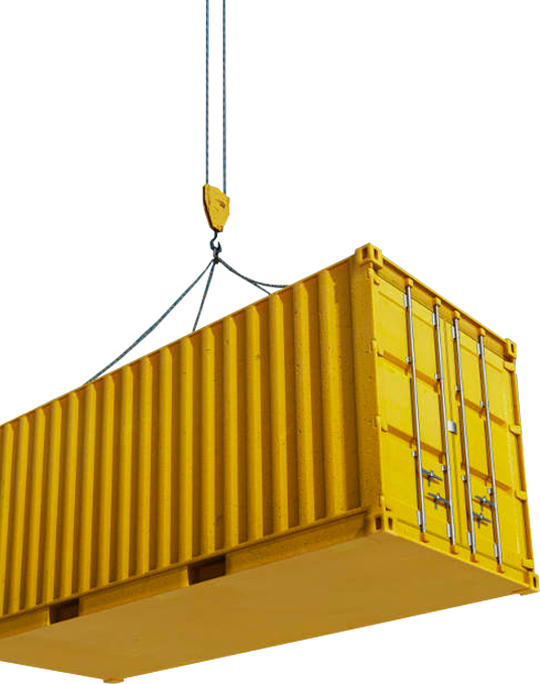 Requerimientos para obtener la Autorización de Exportación
Requisitos Generales
Solicitud de Autorización.
Plan de Análisis de Peligros y Puntos Críticos de Control.
Procedimientos de Operación Estándar de Sanitización.
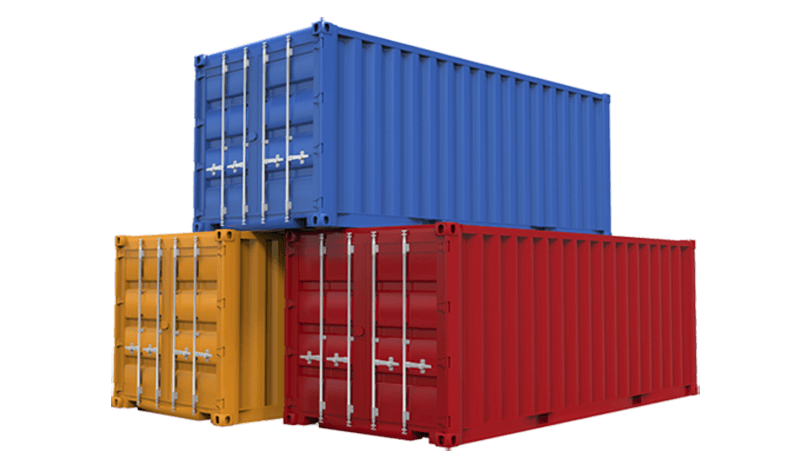 Programa de reducción de microorganismos…
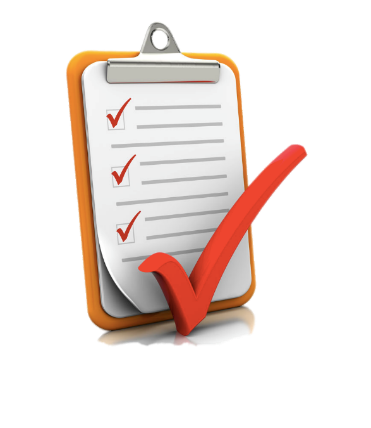 … Comprobante de pago de derechos de conformidad a la cuota del ejercicio fiscal vigente, correspondiente al artículo 86-G, publicada en el Diario Oficial de la Federación.
5
Requerimientos para obtener la Autorización de Exportación
Requisitos Específicos
Cumplimiento al
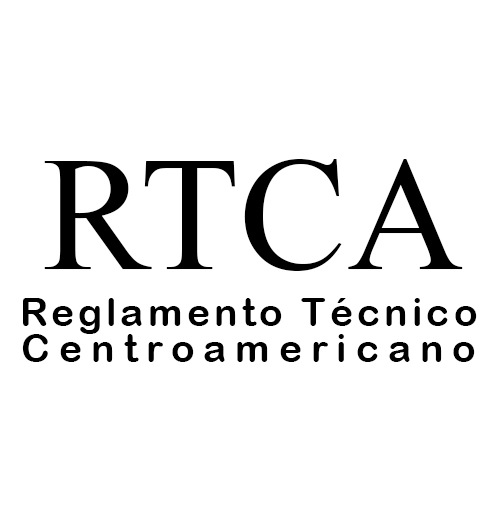 Que establece principios y directrices…
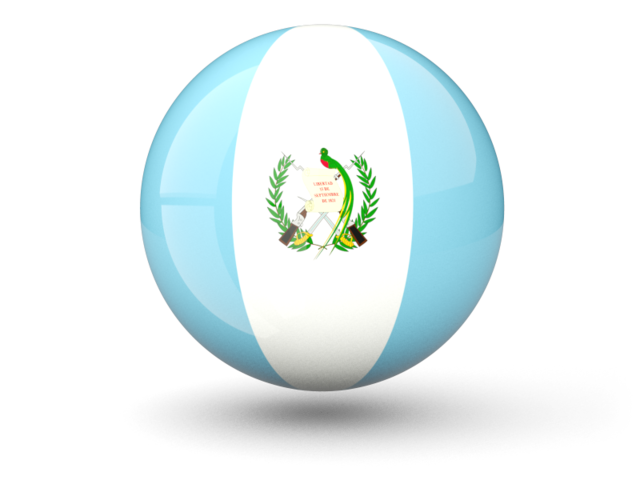 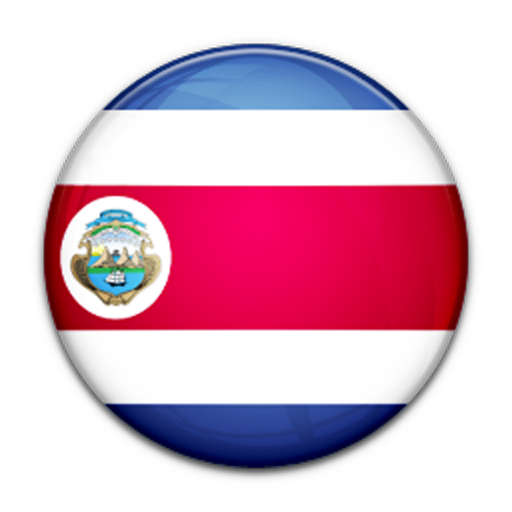 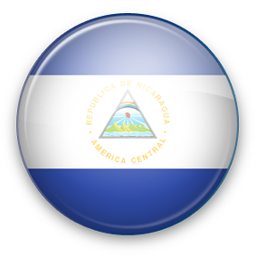 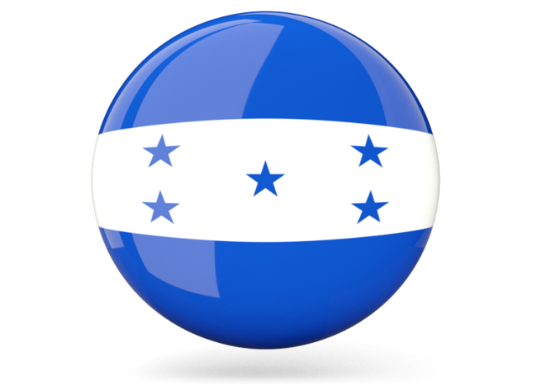 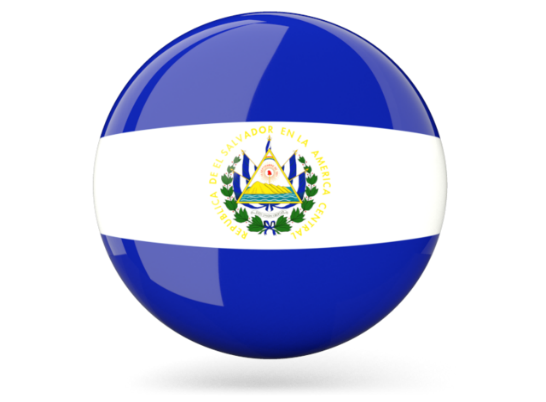 6
Requerimientos para obtener la Autorización de Exportación
Requisitos Específicos
RTCA 67.04.50:17. 
Alimentos. Criterios Microbiológicos para la Inocuidad de Alimentos.
RTCA 67.01.33:06. 
Industria de Alimentos y Bebidas Procesados. Buenas Prácticas de Manufactura. Principios Generales.
RTCA 67.04.54:10. 
Alimentos y Bebidas Procesadas. Aditivos Alimentarios.
7
Requerimientos para obtener la Autorización de Exportación
Requisitos Específicos
Solicitud de enlistamiento ante el Servicio Veterinario del país importador.
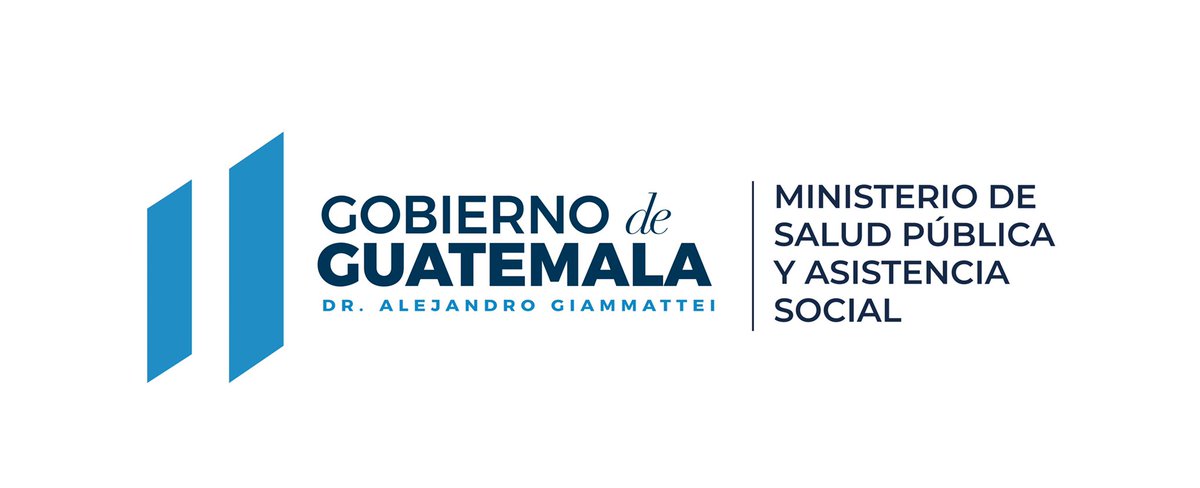 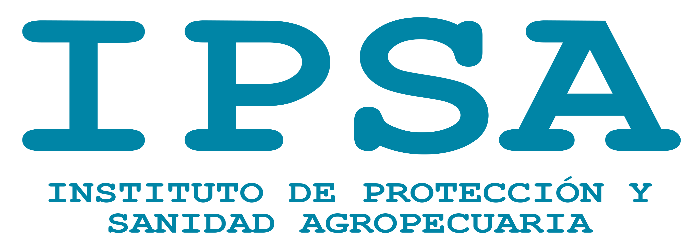 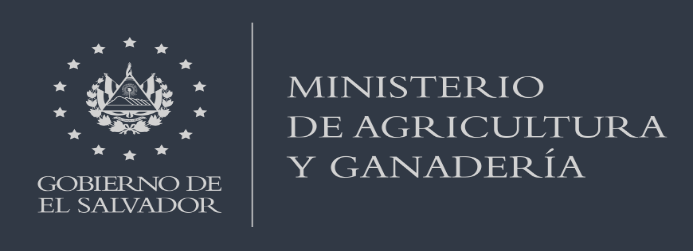 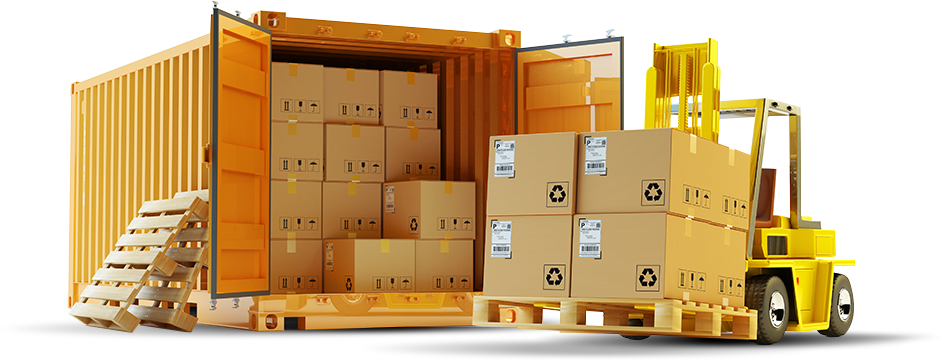 … El establecimiento TIF interesado debe 
recibir una visita de inspección in situ.
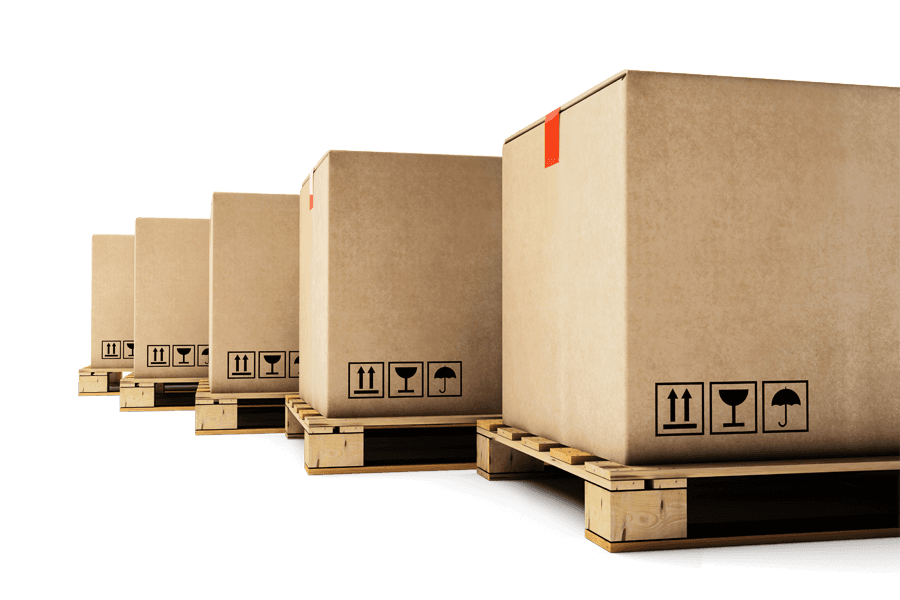 8
Requerimientos para obtener la Autorización de Exportación
Requisitos Específicos
No obstante…
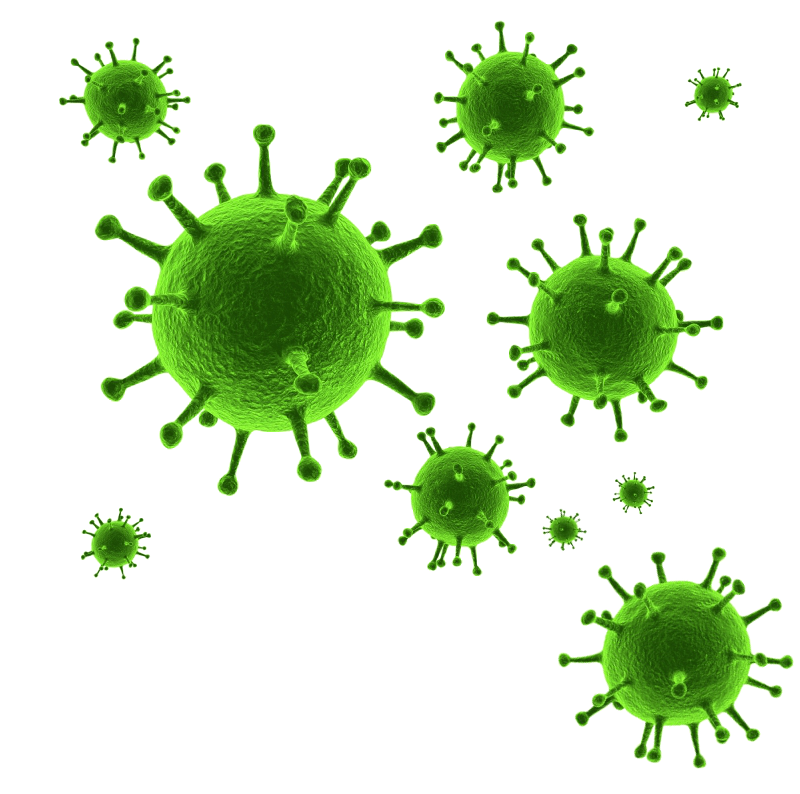 Prórrogas de Autorización.
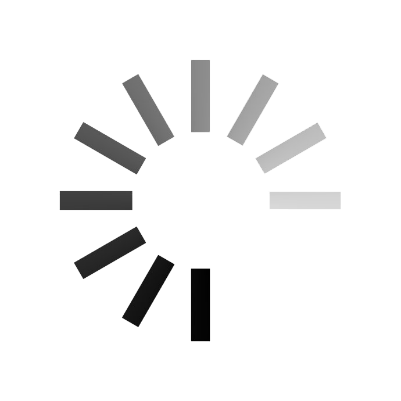 Auditoría vía remota.
Requisición de formularios.
9
Requerimientos para obtener la Autorización de Exportación
Requisitos Específicos
Formulario de Caracterización de Plantas sujetas a inspección en origen
Cuestionario para identificación de Establecimientos
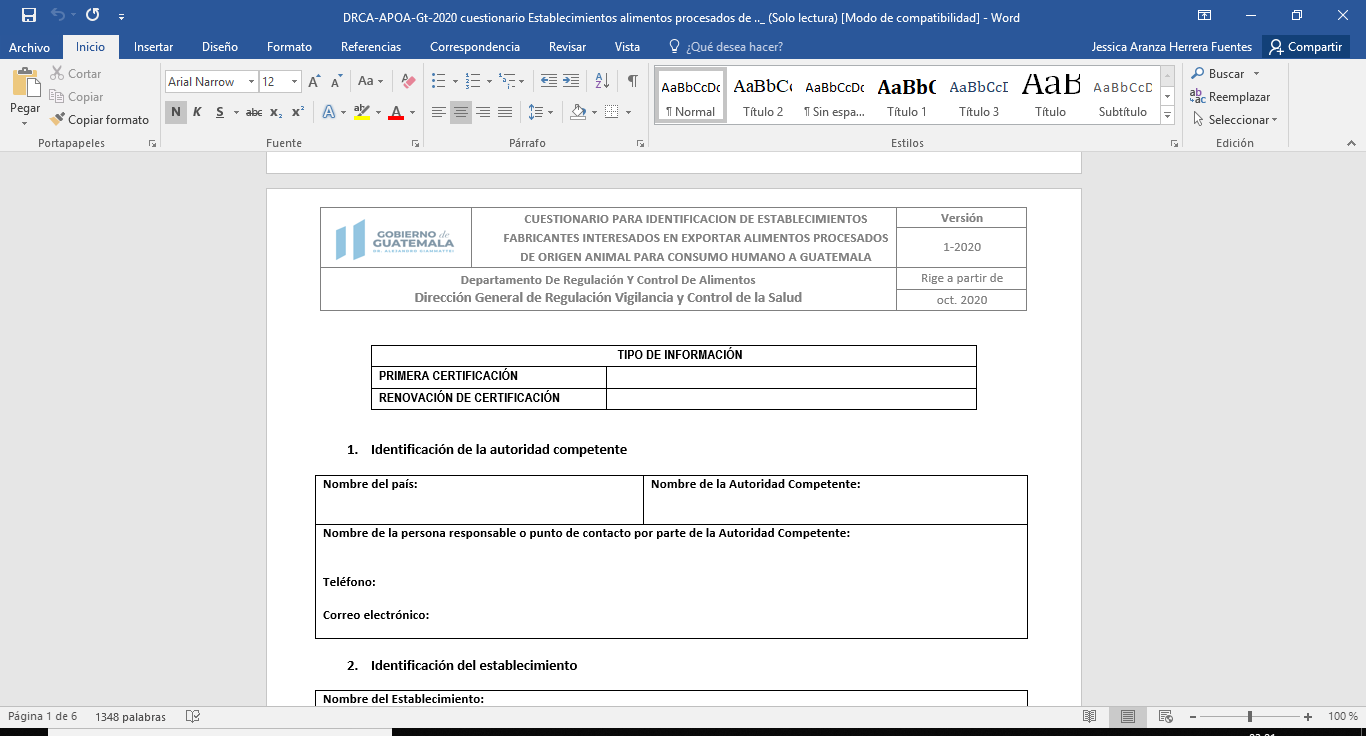 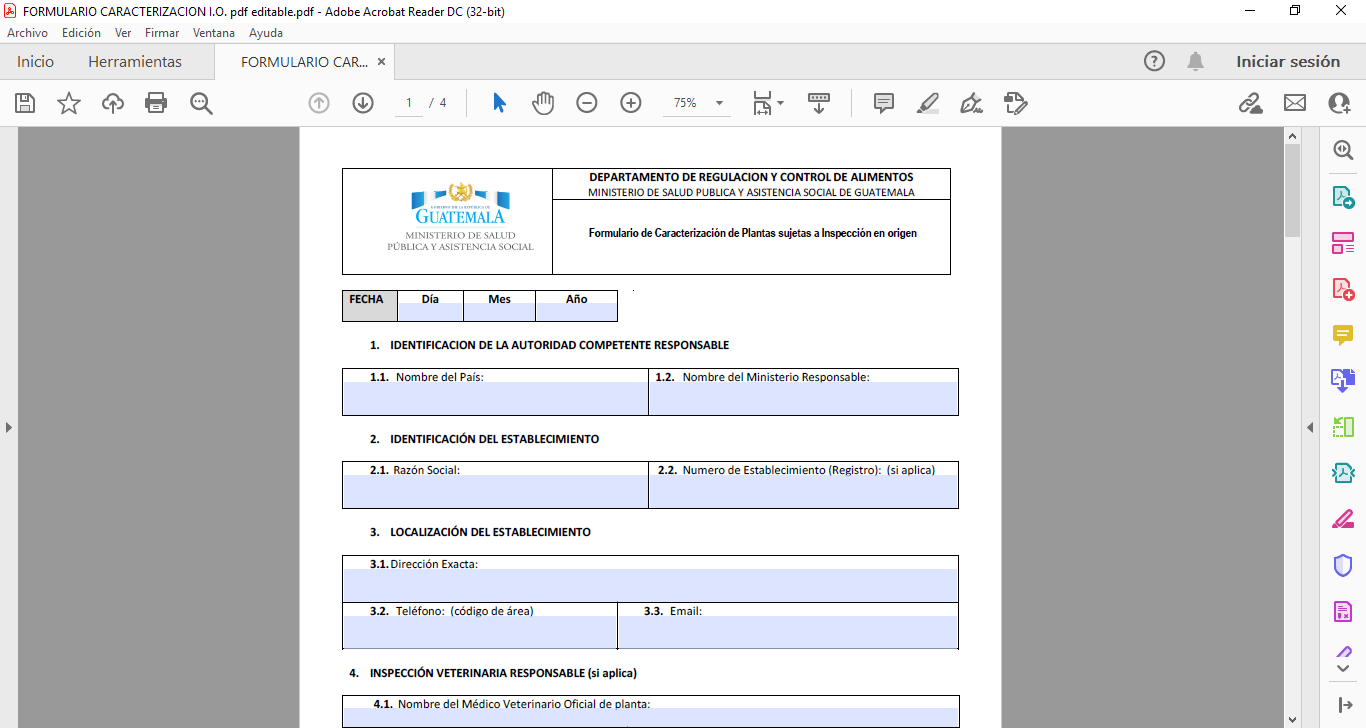 10
Requerimientos para obtener la Autorización de Exportación
Requisitos Específicos
Cuestionario-Caracterización Establecimiento en país de origen
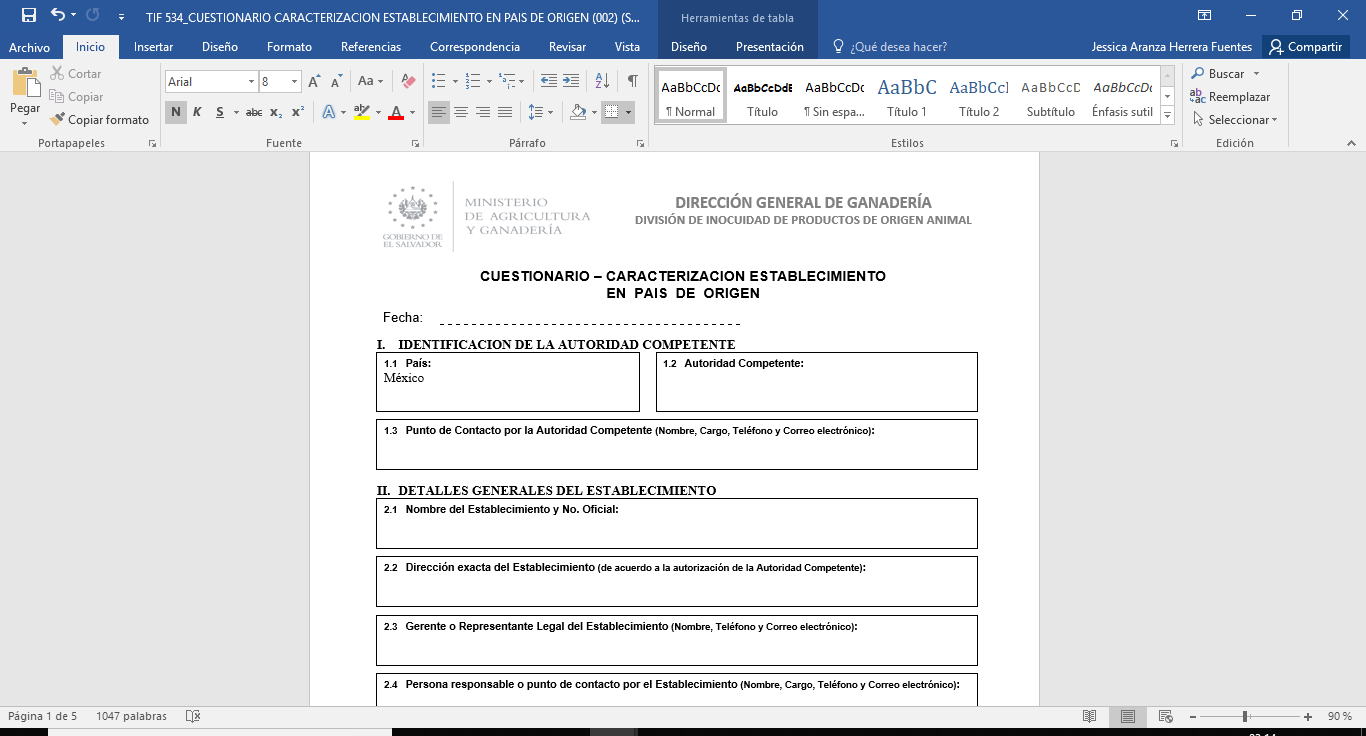 11
¡MUCHAS GRACIAS!
12